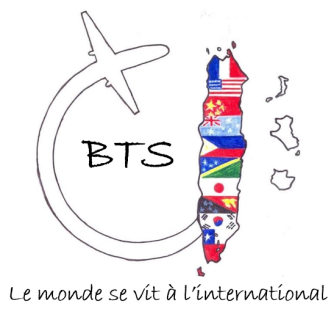 BTS Commerce InternationalLycée Lapérouse
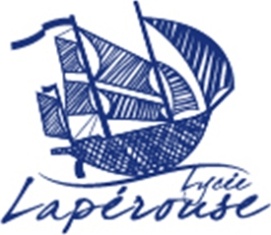 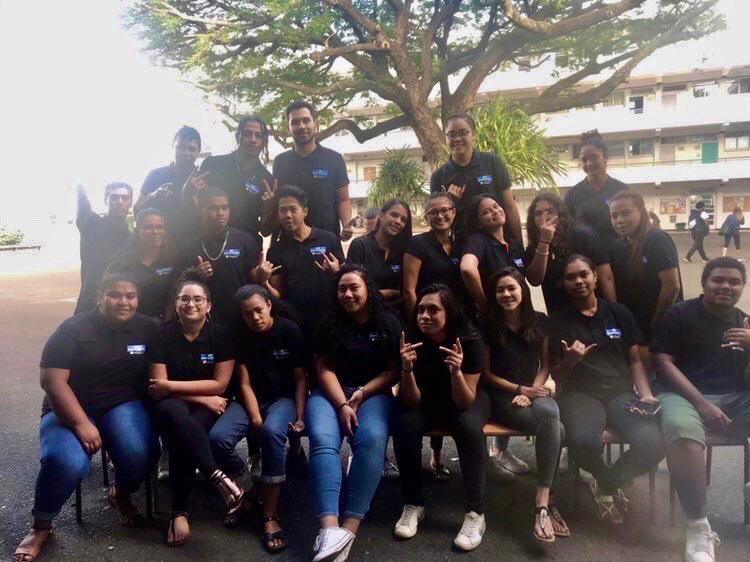 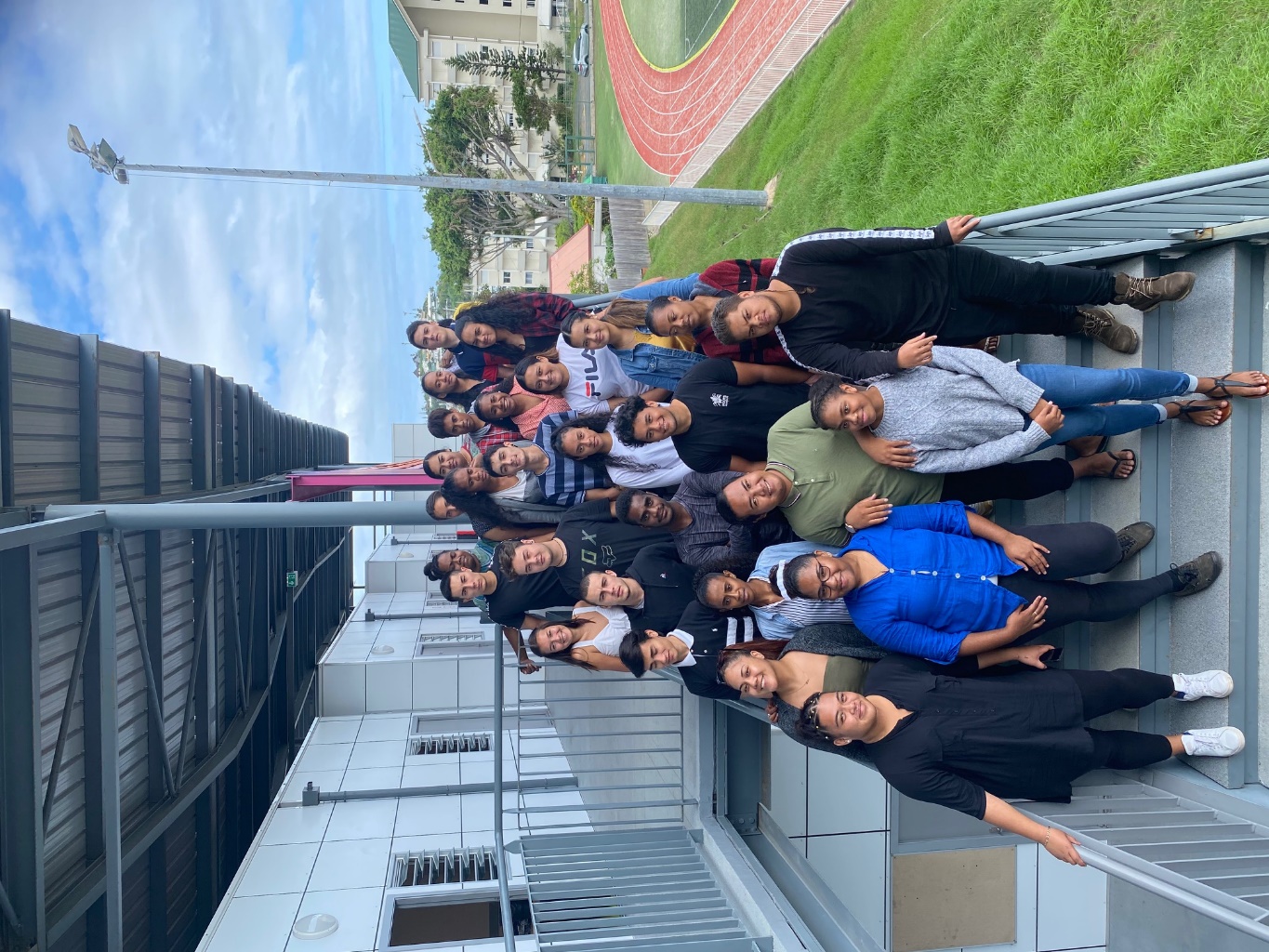 Sommaire
Le BTS Commerce International
Association Comin’Pac
Les enseignements
Les débouchés
La poursuite d’études
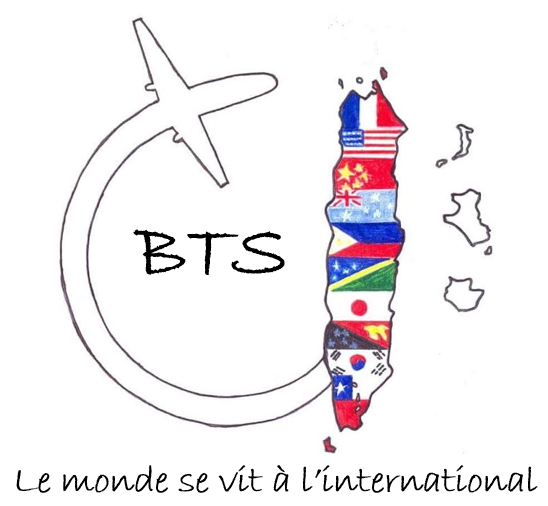 Le BTS Commerce international
Formation BAC+2
16 semaines de stage réparties sur les deux années
8 semaines de stage à l’étranger en 1ère année
8 semaines de stage en 2ème année
Encadrement assuré par une forte équipe pédagogique et administrative
Interventions de professionnels 
Visites d’entreprises
Salles exclusives aux étudiants dans le bâtiment D (D205, salle multimédia, etc.)
Tenue professionnelle exigée une fois par semaine  le mardi
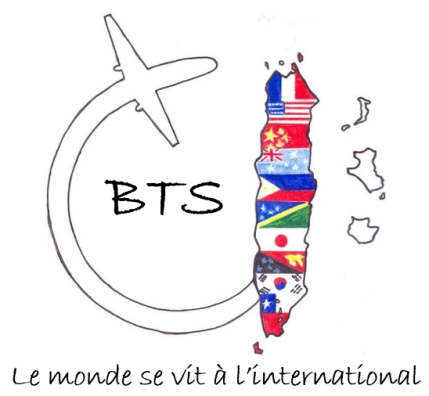 Association Comin’Pac
Comin’Pac est une association gérée par les étudiants du BTS qui mène des actions destinées à collecter des fonds pour des actions professionnelles
Les actions :
Ne sont pas des actions touristiques 
Permettent de visiter des organisations
D’être sensibilisé à une démarche de prospection
Pour ce faire les étudiants organisent des actions telles que des ventes de brochettes, gâteaux, pains au chocolat, tombola, vide-grenier, des appels aux dons + cotisations annuelles des étudiants pour couvrir les frais bancaires annuels (env. 25 000 francs)
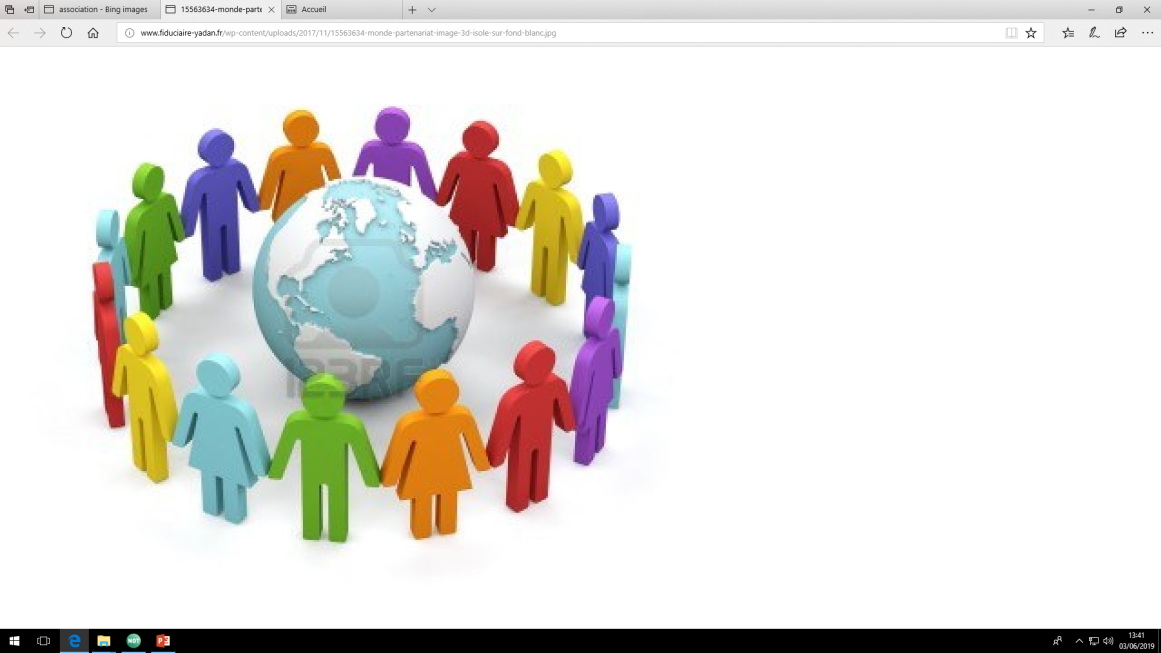 Le bureau n’est pas seul il agit avec l’ensemble de la classe !
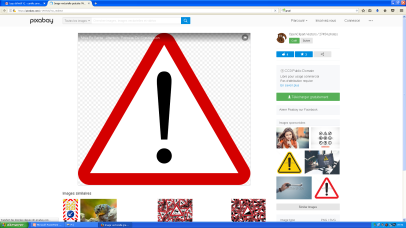 Association Comin’Pac
Le bureau est composé :


Les impératifs de l’association :
Réaliser l’AG en début d’année pour l’élection du bureau 
Rédiger les PV d’AG (renouvellement/changement de bureau)
Récolter les cotisations des membres pour couvrir les frais bancaires
Superviser et suivre les actions de la classe
Conserver les documents (factures, etc.)
Accorder les pouvoirs de signature des trésoriers à la banque
Rédiger le bilan de l’association en fin d’année
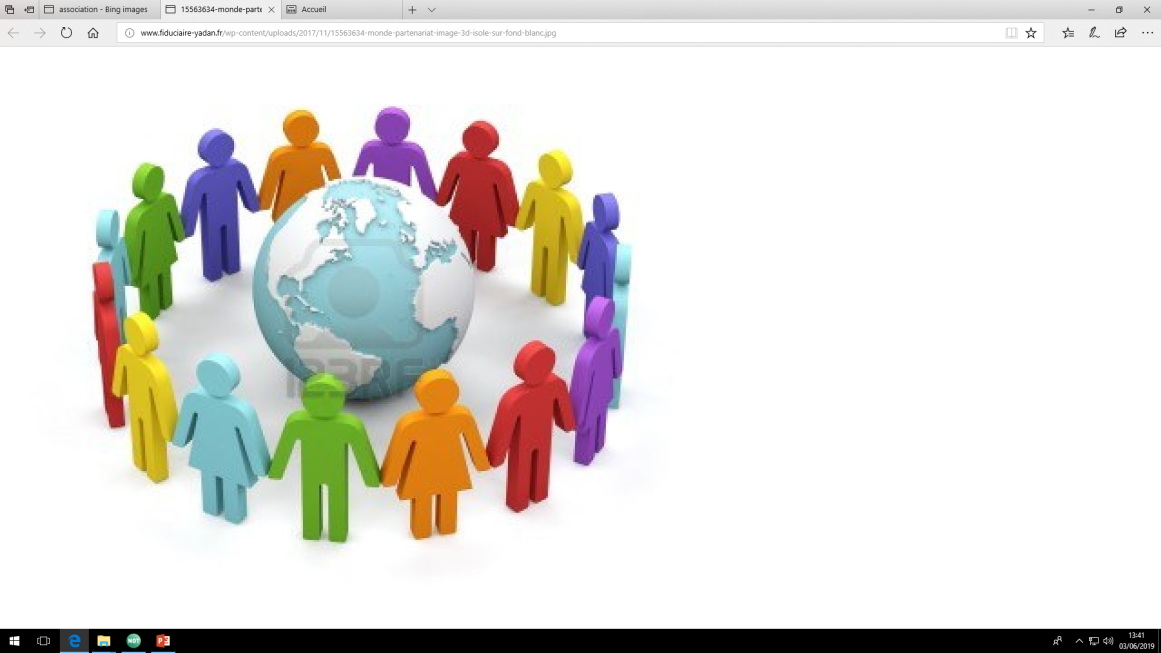 Les enseignements – Réforme 2022
Anglais
Calculs !
Approche interculturelle
Les motivations pour réussir en BTS CI
Etre présent
Goût pour les langues étrangères
Être ouvert sur les autres cultures
Partir en stage en autonomie
Nouer des relations avec des entreprises
Effectuer des calculs commerciaux
Les débouchés
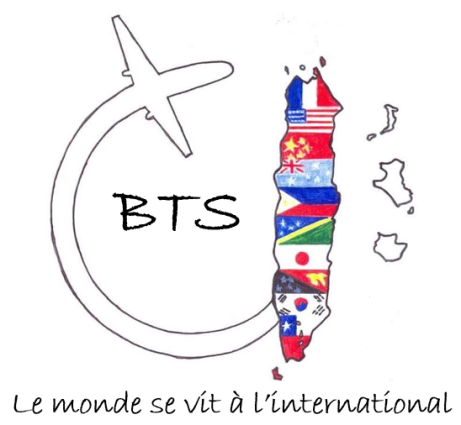 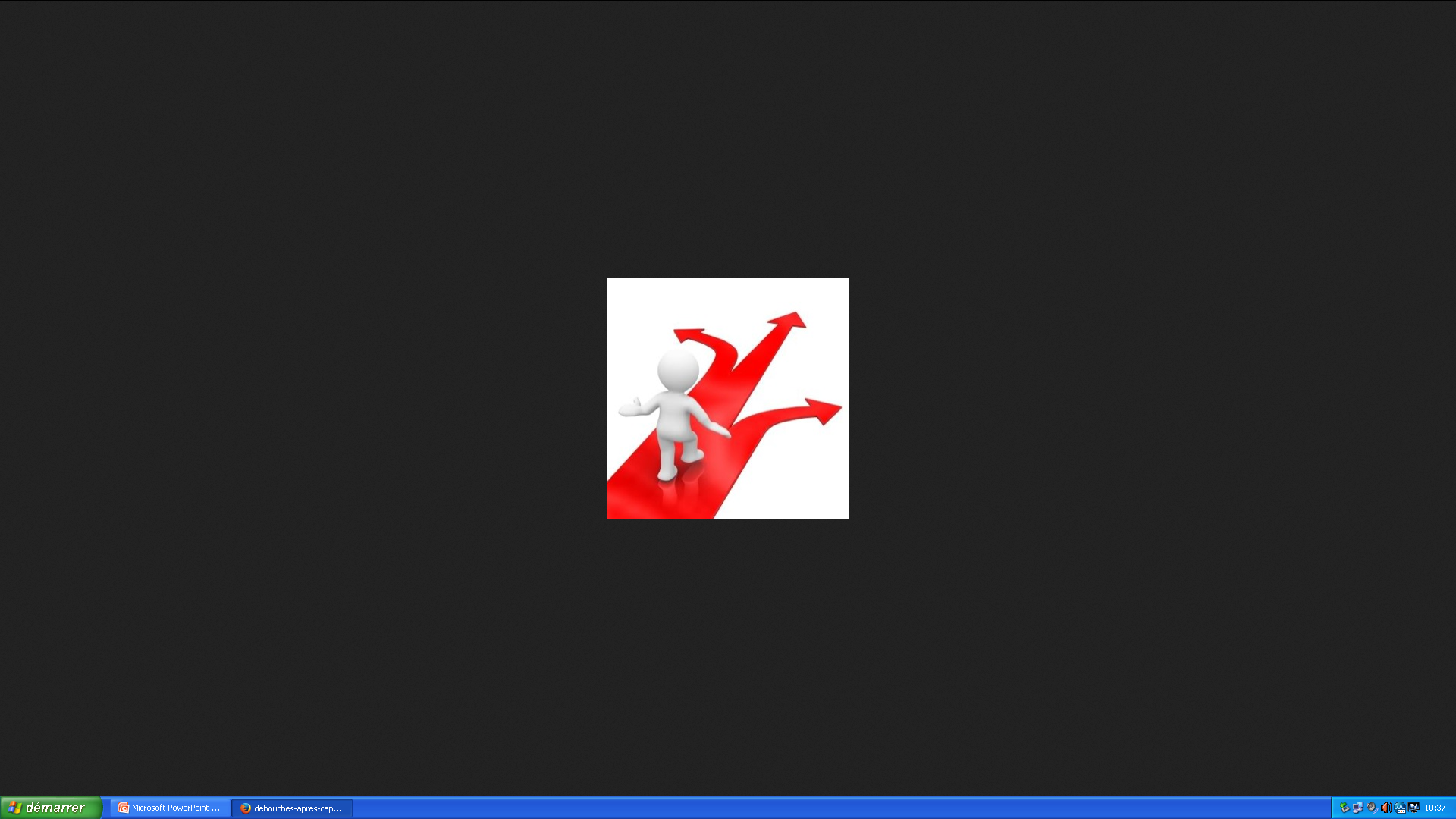 Commercial import/export
Transitaire
Acheteur international
Chargé de mission à l’international
Assistant import/export
Poursuites d’études
Licence commerce international à la CCI 
(Ouverte selon les besoins des entreprises. Limitée à 20 places)
Ecoles supérieures de commerce en France et à l’étranger
Licences universitaires
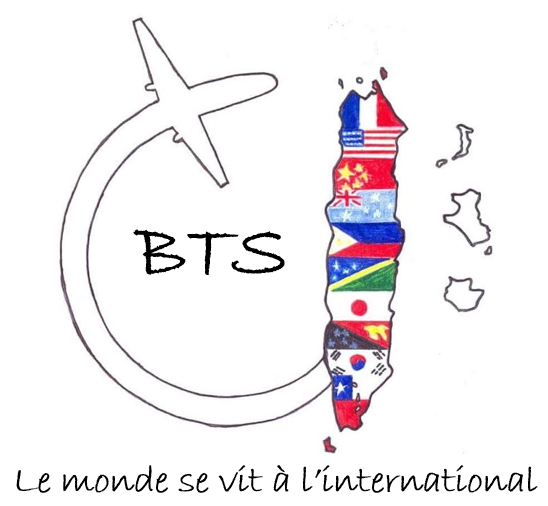 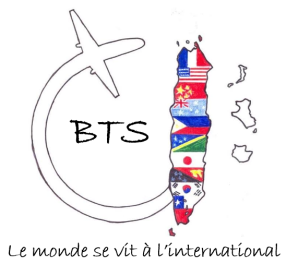 Le BTS CI c’est aussi ça !
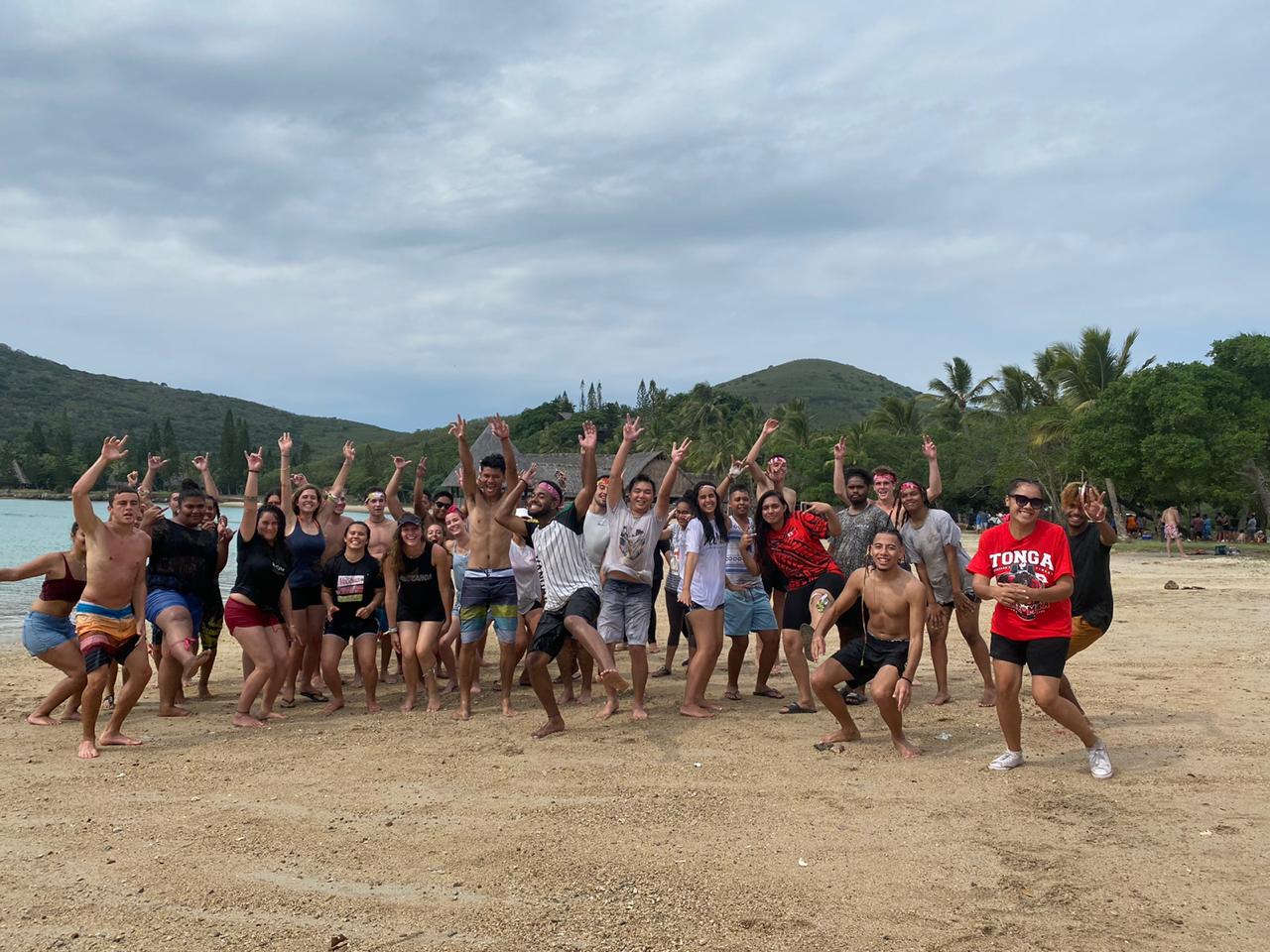 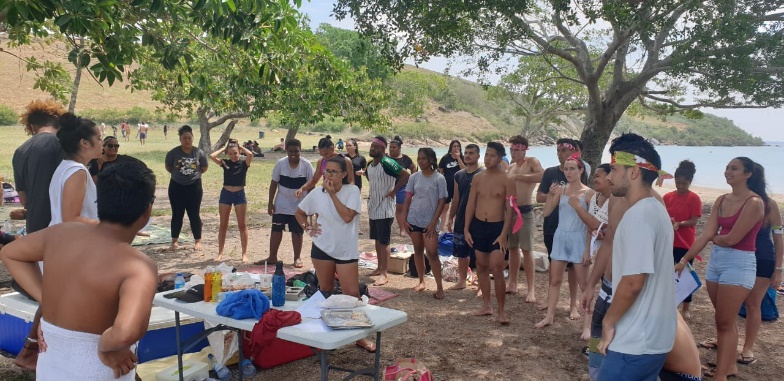 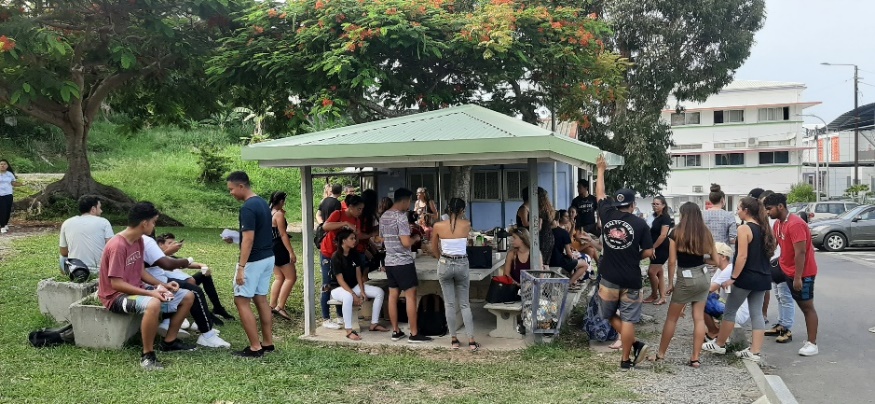 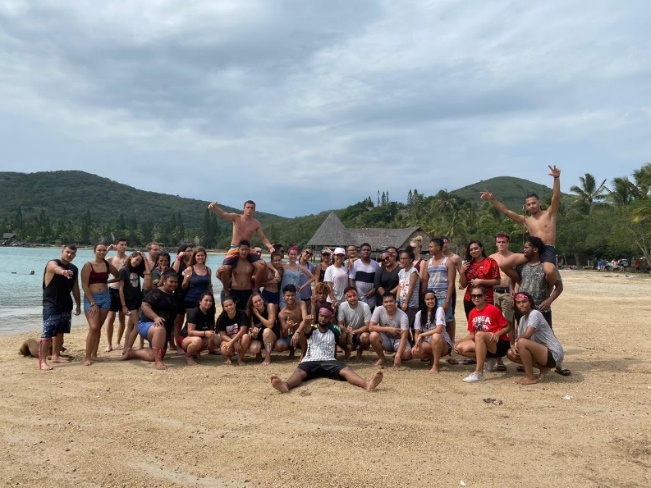 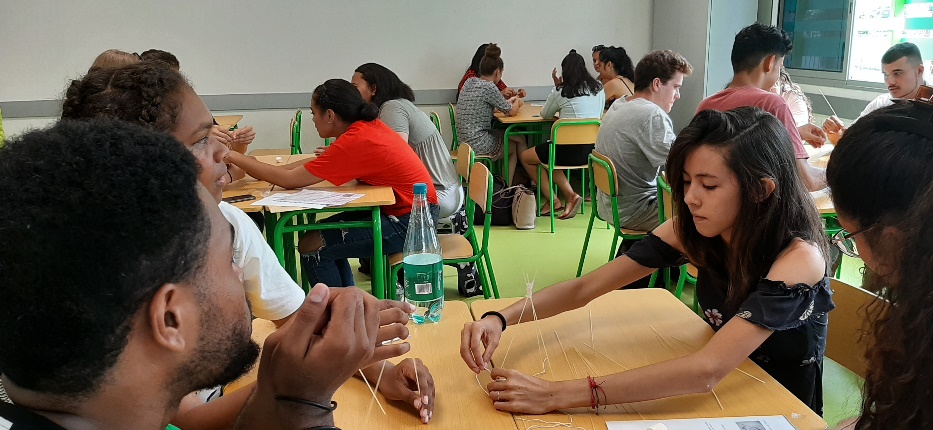 Pour plus d’infos :
Consultez notre site internet : http://bts-ci-noumea.webnode.fr/
Ou notre page Facebook : BTS Commerce International Nouvelle-Calédonie
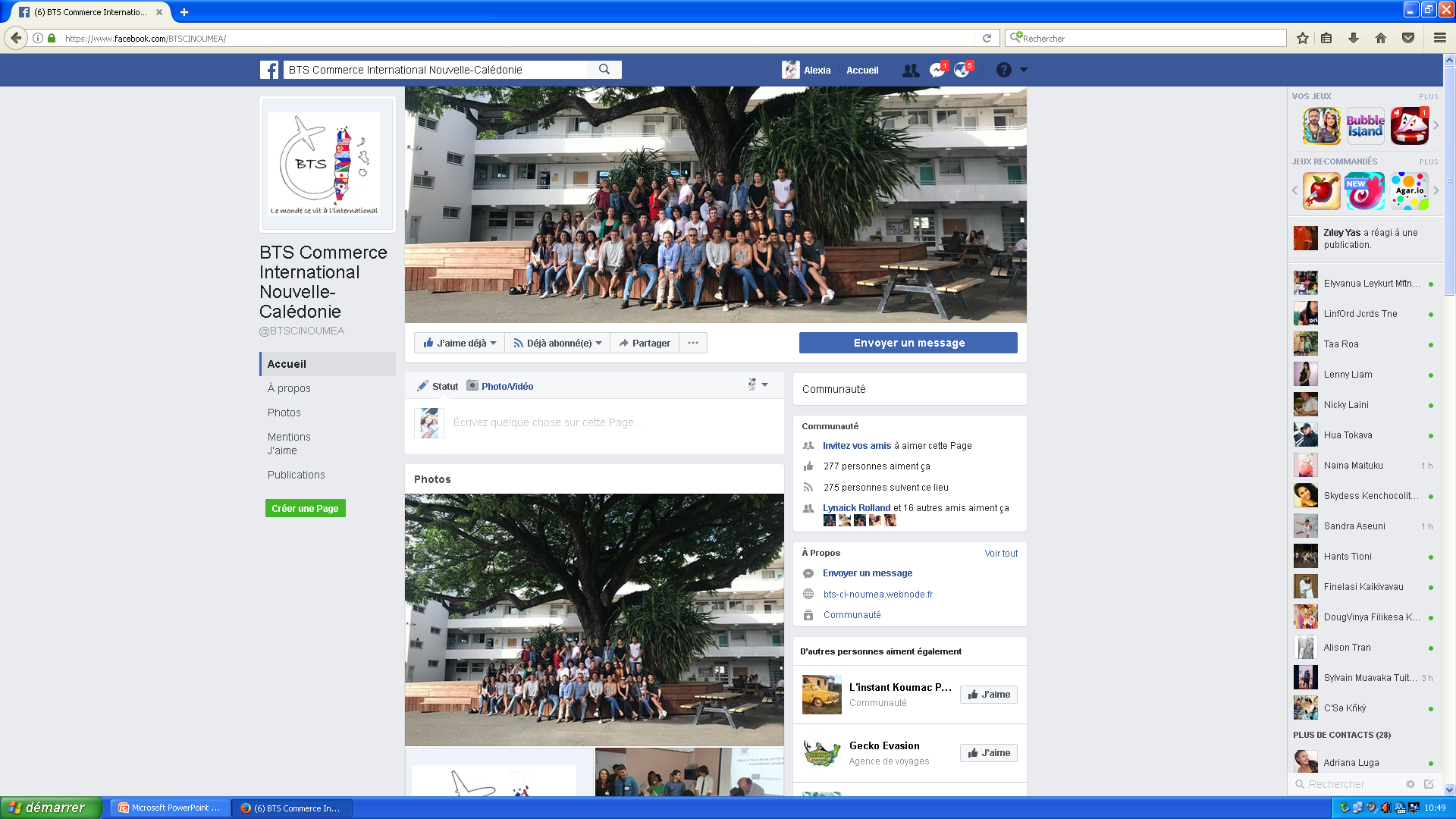 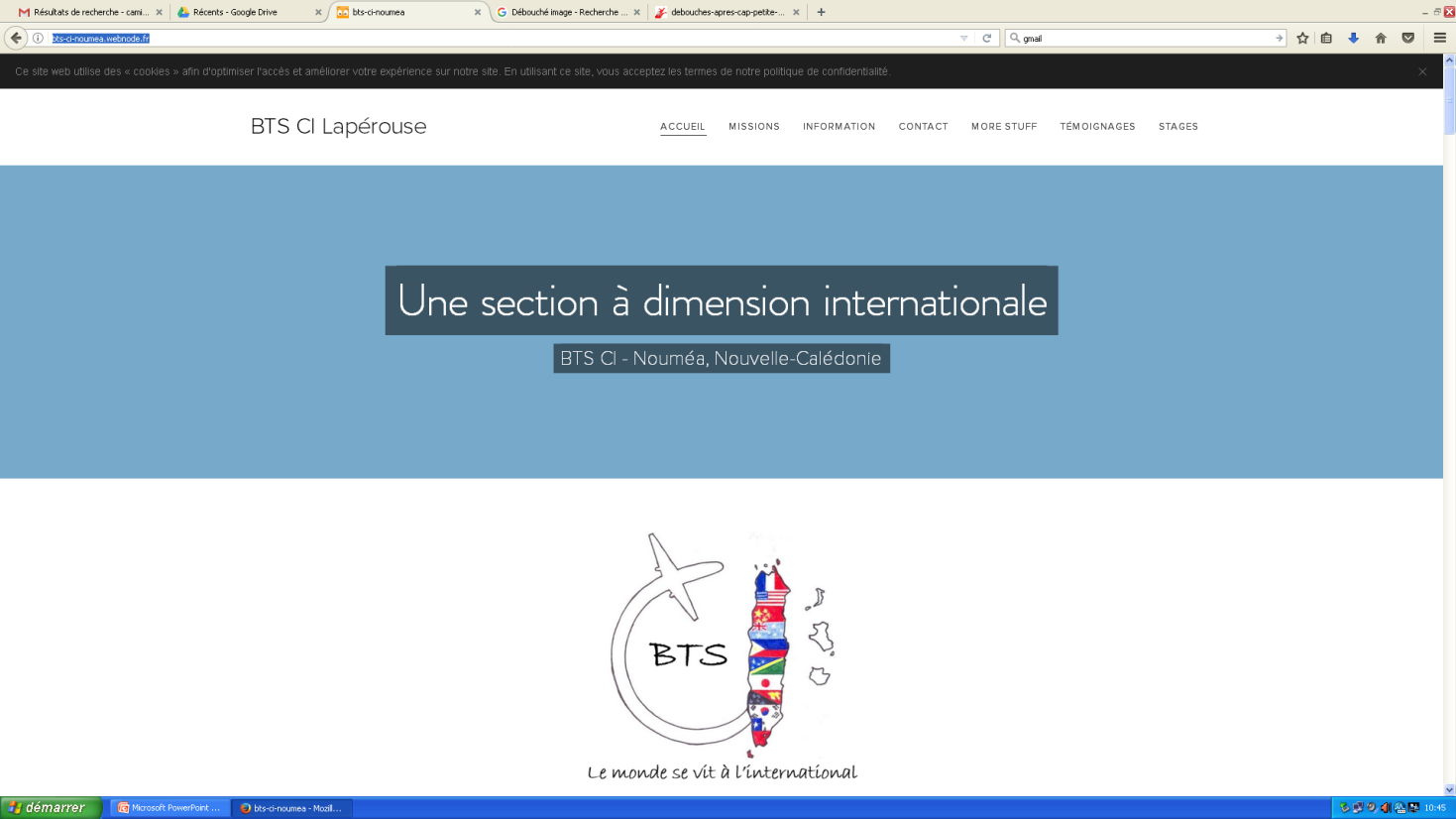